Attention :Invasion de Fake News !
Les fake news, tout le monde est concerné !
Preuve par les chiffres :
Etes-vous capable de distinguerles informations des fake news ?
Situation 1 :
Bientôt chaque like sur Facebook vous coûtera 10 centimes. Si en revanche vous partagez cette publication, vos like attribués seront gratuits !
Réponse 1: FAUX !
« Une information vraie ne circulera pas mieux qu'une information fausse. Ce qui va faire la différence, c'est son habillage. »
Pascal Froissart, sociologue à France Info
Situation 2 :
Un tigre se balade dans les rues de Paris.
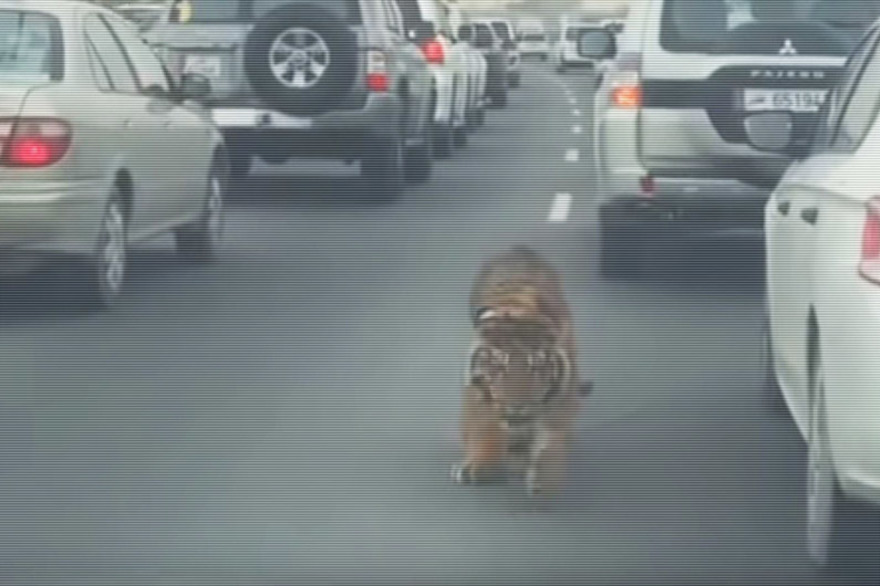 Source : Le Parisien
Réponse  2 : VRAI
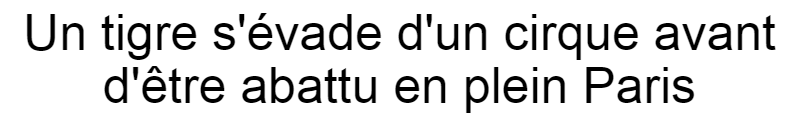 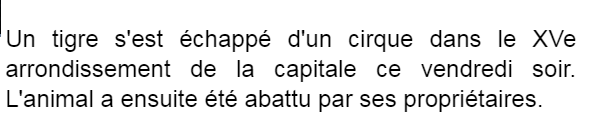 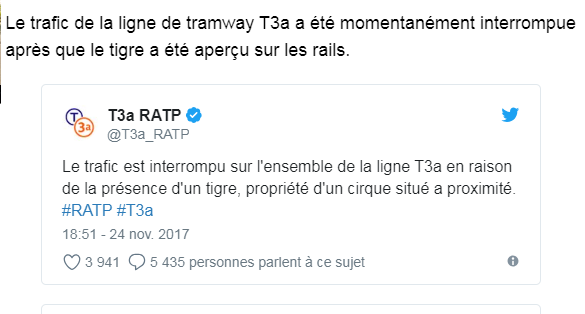 Source : https://www.bfmtv.com/societe/un-tigre-s-echappe-d-un-cirque-en-plein-paris-1311439.html
Situation 3 :
Des requins dans les rues suite à un ouragan
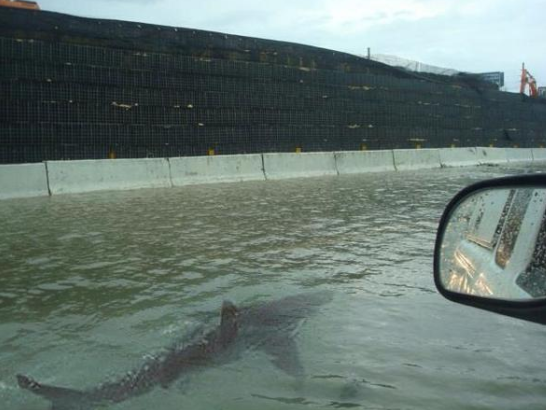 Source : SlateFR
Réponse 3 : FAUX
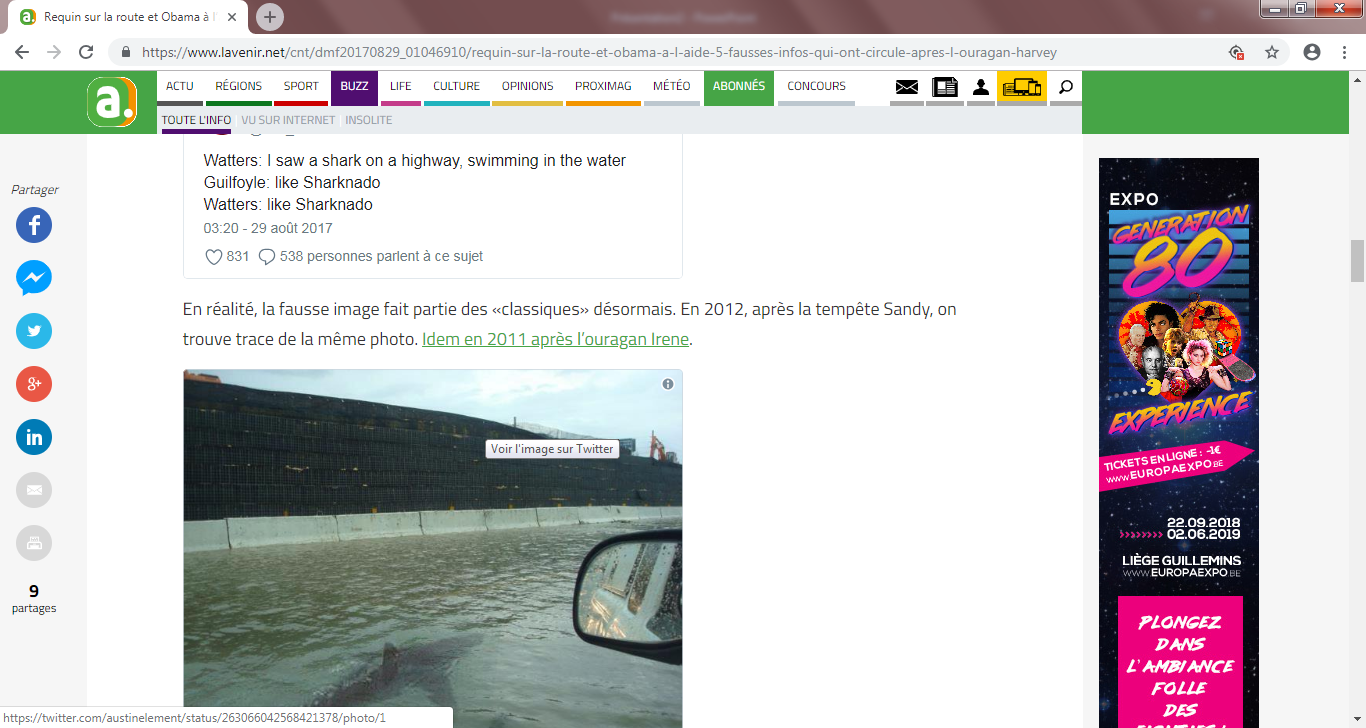 Situation  4 :
Un alligator dans la Bouzaise à Beaune.
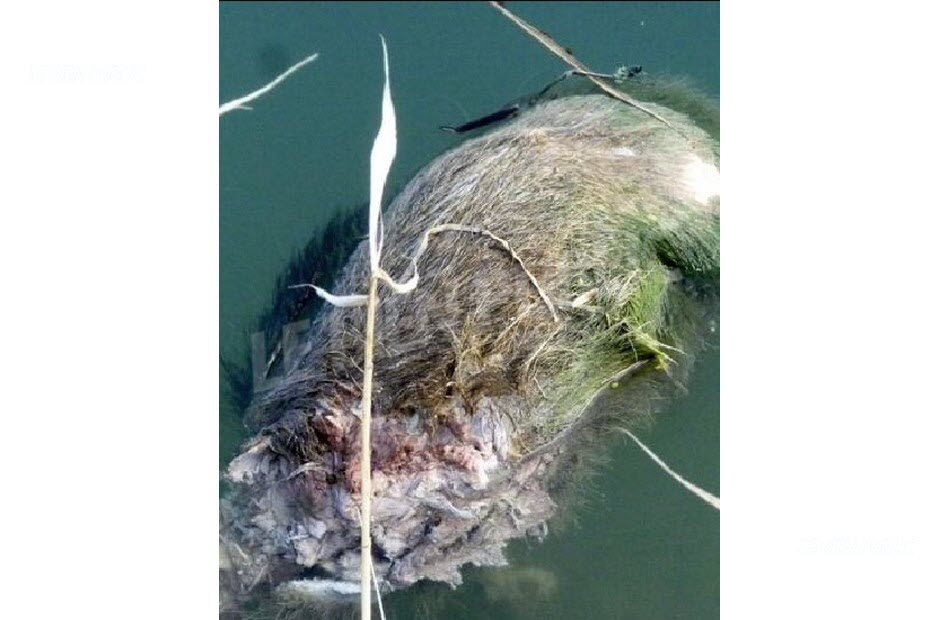 Source : Le bien Public
Réponse 4 : Faux, c’est un poisson d’avril !
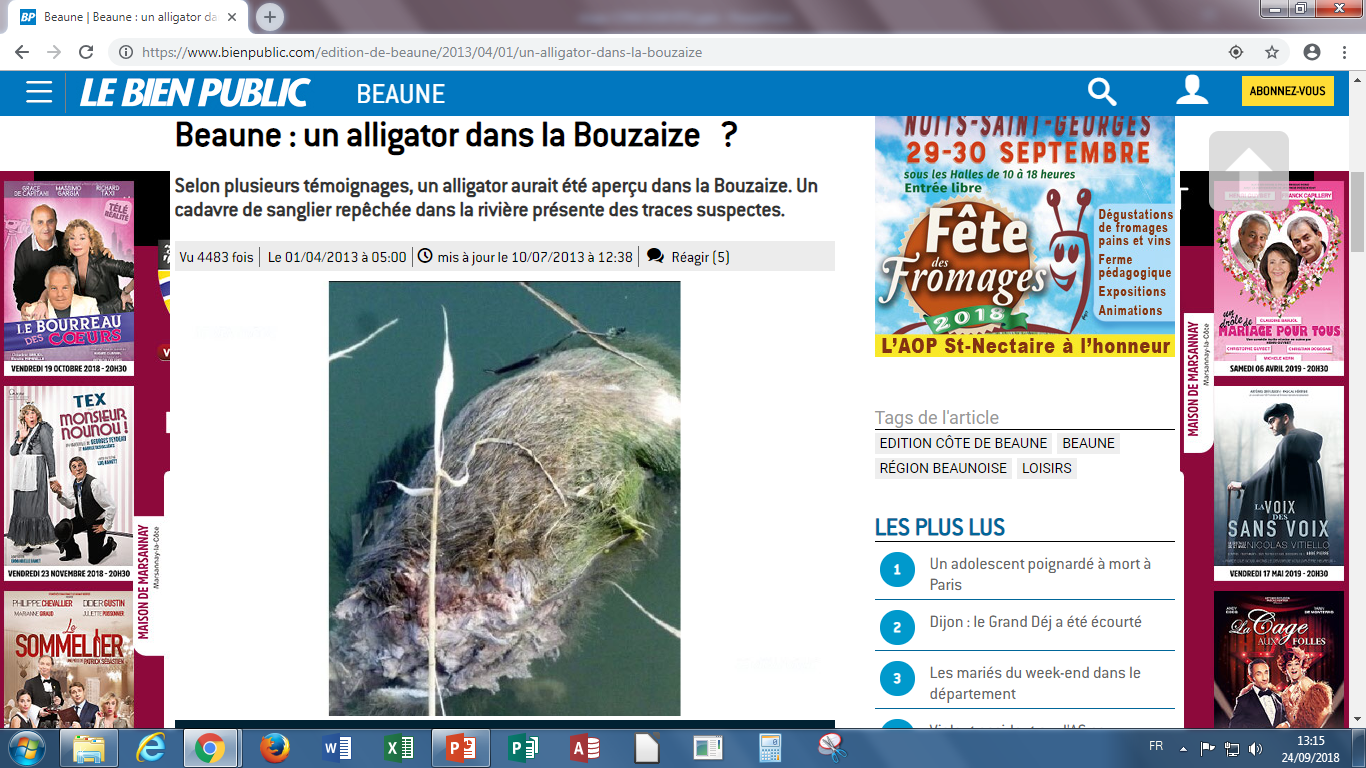 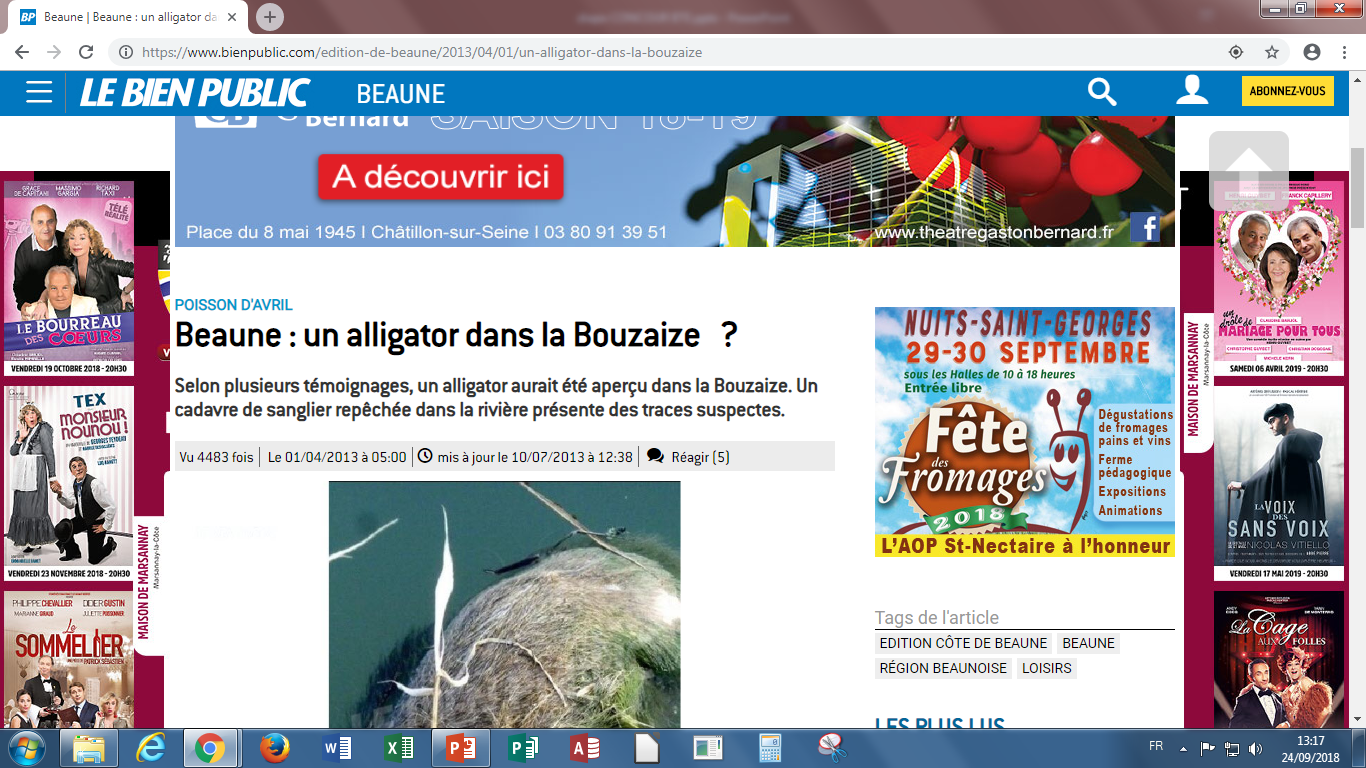 Nos conseils pour éviter les fake news :
Fiez-vous en priorité aux médias reconnus : - Privilégiez les médias réputés fiables (journaux, sites officiels, …)
Méfiez vous des médias inconnus : - Partez du principe qu’une « info » provenant d’un média dont vous ne pouvez pas identifier la source a plus de chance d’être fausse que vraie. 
Ne vous fiez pas tout le temps aux images : - Une photo ou vidéo peut être utilisée hors de son contexte. 
N’hésitez pas à mener votre petite enquête : - Faites vos recherches sur internet et croisez les sources. 
Evitez d’être envahi par vos émotions : - Une menace d’attentat, une alerte sanitaire … Ce type d’infos circule par SMS et sur les réseaux sociaux. 
Faites attention à la désinformation : - Gare aux infos déformées ou réorientées à des fins idéologiques. 
Gardez un peu d’humour.